South Carolina Department of Agriculture
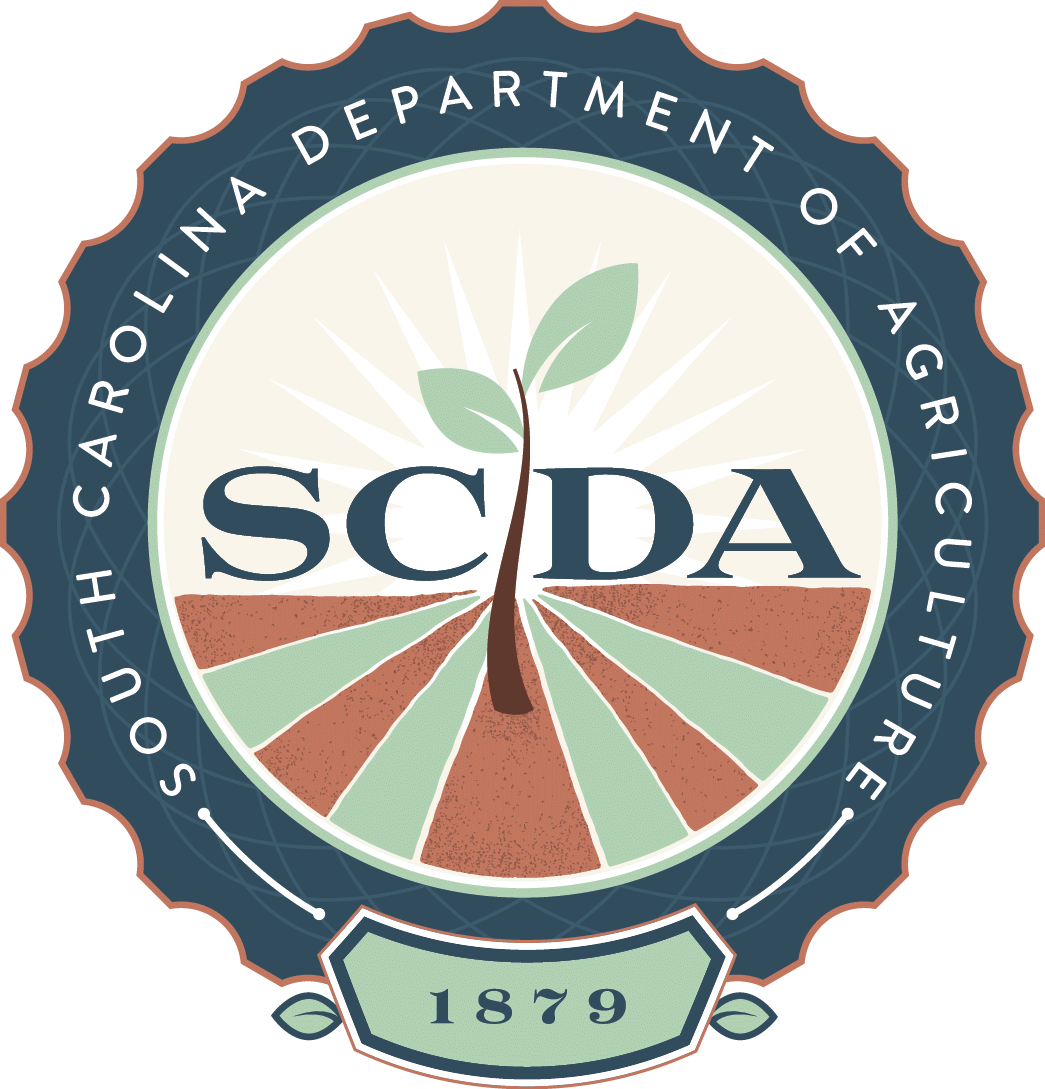 Hugh E. Weathers, Commissioner
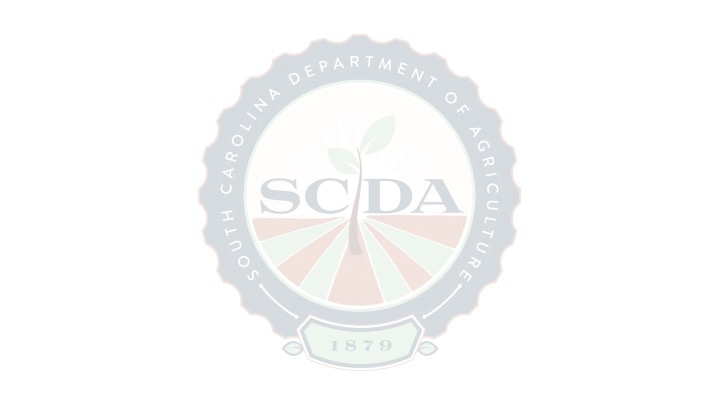 House Legislative Oversight CommitteeEconomic Development, Transportation, Natural Resources, and Regulatory Subcommittee10:30 amWednesday, July 6, 2016110 Blatt Building
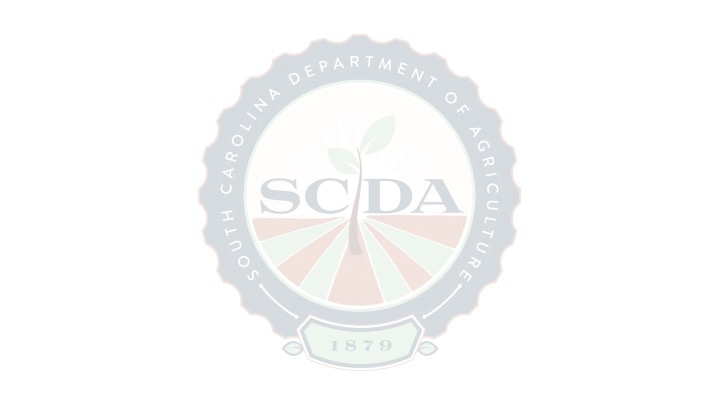 South Carolina Department of Agriculture (SCDA)
History 
Mission
Vision
Key partners and relationships
Comments
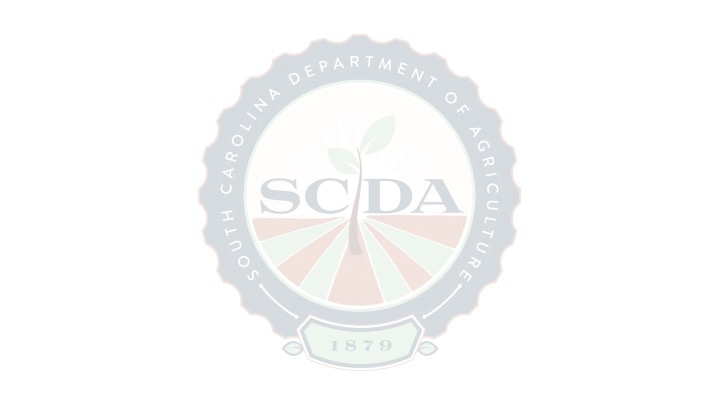 SC Agriculture Commissioners
A.P. Butler 		1880-1890
Mr. Moore 		1890-1891
Ebbie J. Watson   	1904-1917
A. C. Summers     	1917-1919
Bonneau Harris 	  	1919-1925
James W. Shealy  	1926-1932
J. Roy Jones   	  	1932-1956
William L. Harrelson   	1956-1976
G. Bryan Patrick, Jr   	1976-1982
D. Leslie Tindal   	1982-2002
Charles R. Sharpe   	2002-2005
Hugh E. Weathers   	2005-present
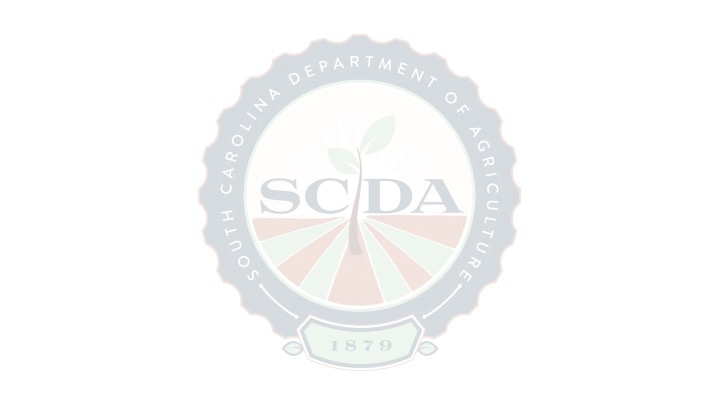 History
State’s economy was built on production of crops like rice, indigo, tobacco, and cotton
By the mid 1800’s soil became overworked and depleted
State also lacked statistical data by which to help make decisions
Established in 1879 with broad scope of responsibilities, including: fertilizer regulation, soil improvement and analysis, distribution of seeds, sheep husbandry, immigration, geology, labor, forestry and more
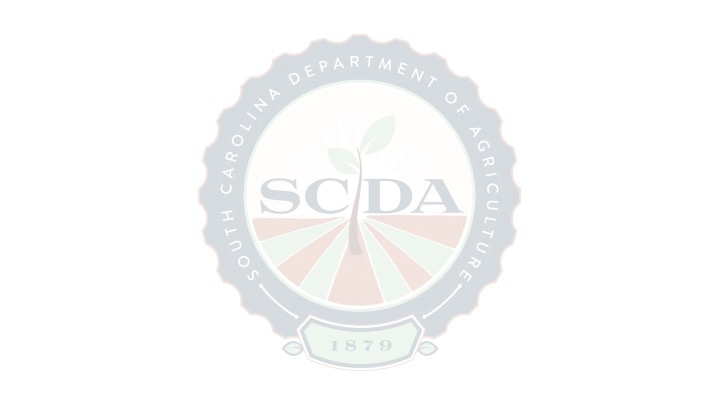 History
Began under the supervision of the Board of Agriculture
Governor (Chair and ex officio) plus four others
Agency began with an appropriation of $168,759 (inflation adjusted)
SCDA was initially supported by fines and forfeitures, and fees for land registration
[Speaker Notes: SC Board of Agriculture
Governor 
Master of the State Grange of Patrons of Husbandry
President of the State Agricultural and Mechanical Society
2 persons elected by the General Assembly]
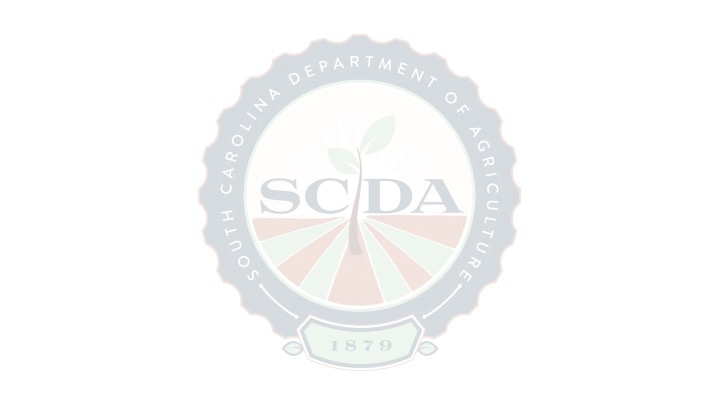 History
SC Agriculture in 1880 (US Census)
450,756 cows
1,350,515 acres of cotton 
78,222 acres of rice
 81,009 bushels of peaches
Farmland – 6,259,186 acres
Molasses 414,015 gallons (9,446 ac of sugarcane and sorghum)
[Speaker Notes: Life was different 137 years ago.  Butter made on farm 3,196,851 pounds.  Cheese made on farm 116,026 pounds.  Sheep killed by wild predators 14,690]
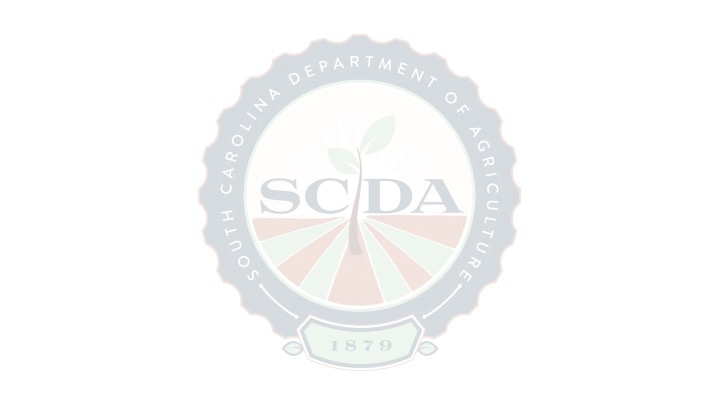 History
In 1887, SCDA worked with South Carolina College to help set up experiment farms in Charleston, Columbia, Darlington and Spartanburg Counties
Clemson A & M College founded in 1889 and funded by fertilizer tonnage fee
Under the Pure Food & Drug Act in 1913, SCDA was tasked with regulating “spirituous, fermented and malted liquors;” and prevention of the sale of cocaine
Also in 1913, the Market Bulletin was first published as part of The State Newspaper
[Speaker Notes: Regulatory programs sent to Clemson for a period after 1890, some still remain there (Plant Industry, Pesticide Regulation, State Vet)]
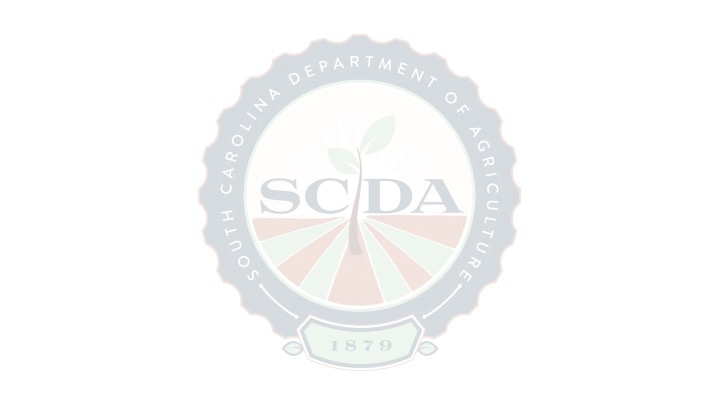 History
At least a dozen agencies have been created with responsibilities originally housed at SCDA
Clemson Regulatory Services
State Veterinarian’s Office
Department of Labor, Licensing and Regulation
Department of Health & Environmental Control
Forestry Commission
Department of Revenue
State Law Enforcement Division
DNR (Land Resources, Geological Survey, Wildlife and Marine Resources
[Speaker Notes: enforcement of commercial fertilizer and seed regulations (Clemson Regulatory)
fish commission/fishing interests - (DNR-Department of Wildlife and Marine Resources)
immigration - (LLR for migrants/B&CB Office of Research and Statistics for population stats)
geology- (DNR-Land Resources/Geological Survey/State Geologist)
sheep/livestock husbandry - (Clemson)
labor (LLR)
forestry (Forestry Commission)commerce/ manufacturing and industry (Department of Commerce) 
mining (DHEC/SC Mining Council)
statistics and real estate (LLR/SC Real Estate Commission)
quarantine of contagious animals (State Vet/Clemson Poultry and Livestock)
supervised the distribution of the first state appropriations to supplement funds from the General Educational Board (SC Department of Education)
regulatory responsibility for spirituous, fermented and malted liquors (SC Department of Revenue) prevention of the sale of cocaine and other violations which had criminal implications (SLED)
gas tax collection (SC Department of Revenue)]
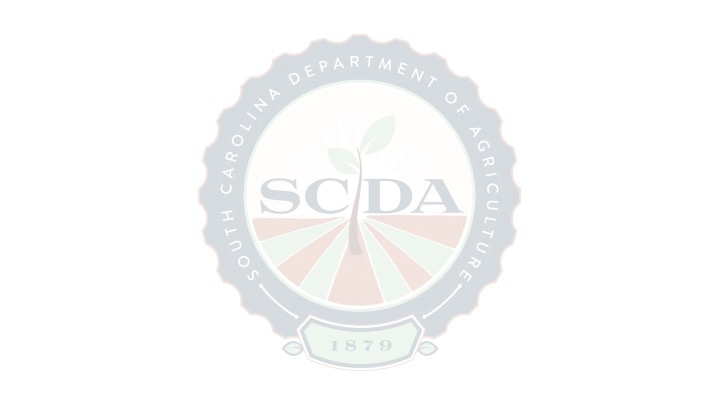 History
SCDA has been renamed several times, with the current name being established in 1941
1968 brought legislation that created the Agriculture Commission and the authority to create and oversee commodity boards, and administer marketing orders
In 1974, the Columbia Farmers Market was acquired by the State and placed under the supervision of SCDA
[Speaker Notes: Some of the previous SCDA include:
State Department of Agriculture, Commerce and Immigration
State Department of Agriculture, Commerce and Industries
Department of Agriculture and Commerce

Columbia Farmers Market
Was in Columbia town hall
In 1860 moved to center of Assembly Street
1948 the General Assembly established a state agricultural marketing commission for the market
Moved to Bluff Rd in 1951
Moved to 321 in 2009]
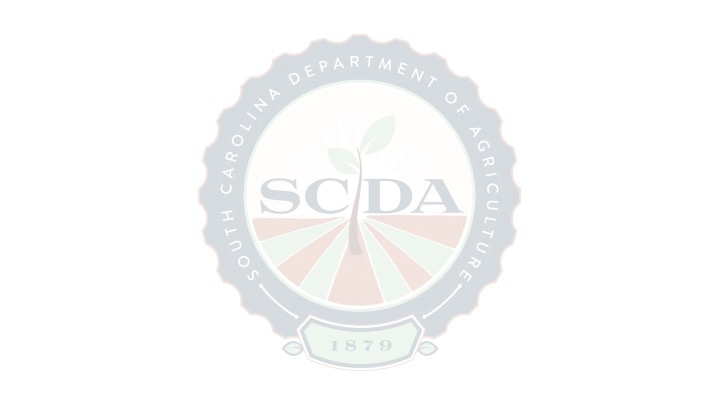 History
SCDA assumed operations of the Greenville Market in 1980
Pee Dee State Farmers Market opened in 1989
The office of Commissioner of Agriculture became a Constitutional Office in 1982
[Speaker Notes: Qualifications for Commissioner: 46-3-30 says the Commissioner shall have a competent knowledge of agriculture, manufacturing and general industries, commerce, chemistry and publicity]
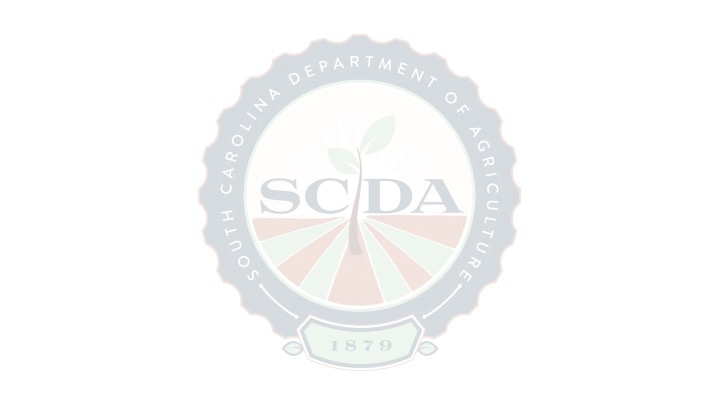 History
“Certified SC” campaign launched in 2007
1,800 members currently
In late 2009, “50 by 20 – A Ten Year Goal for South Carolina Agriculture” initiative is rolled out
2010 - “Fresh On The Menu” restaurant program is established
Over 300 restaurants now participating 
2011 – began partnership with SC Department of Commerce for agribusiness project manager
In January 2014, Agritourism program created
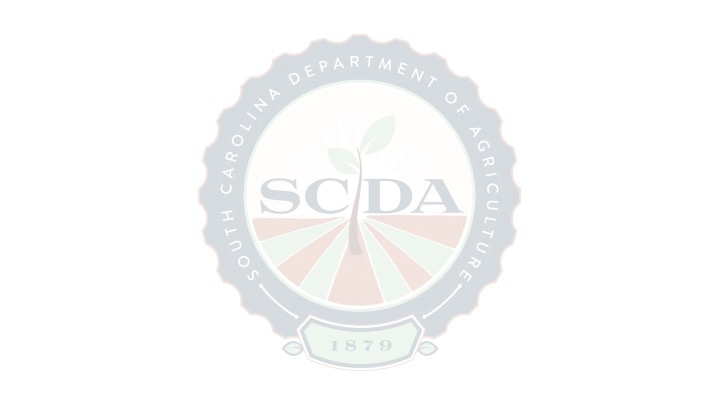 History
Agriculture today (2012 Census of Agriculture)
Agribusiness $42 billion total impact, 212,000 jobs
25,266 farms covering 4,971,244 acres
Broilers are the top cash crop ($226 million)
Total farm gate income over $3 billion
300,036 acres of cotton (587,589 bales)
106,476 acres of peanuts
320,861 acres of corn
581 agritourism operators (55% growth over 2007)
[Speaker Notes: The data reflect that agriculture is much more efficient today than in 1879, when SCDA was created.  Looking back at that census I mentioned earlier, you can see that there were 4.5 times as many acres of cotton yielding not quite as much as we produce today.  Same with corn – 11.7 million bushels on 1.3 million acres in 1880; today we produce 36 million bushels on 310,000 acres.  82,000 bushels of peaches in 1880, we’re looking at 70,000 tons of peaches this crop year.]
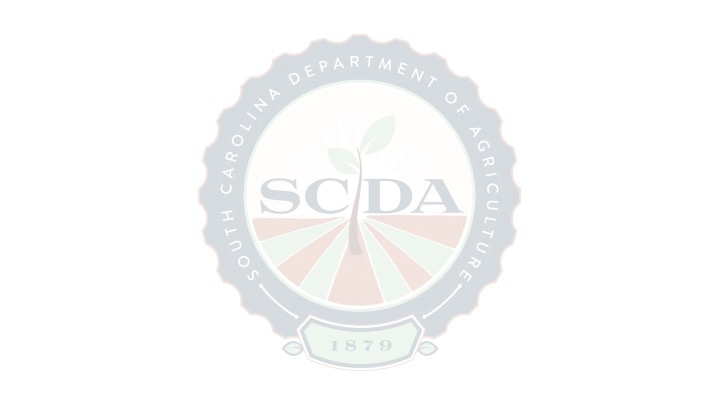 SCDA Mission
To promote and nurture the growth and development of South Carolina’s agriculture industry and its related businesses while assuring the safety and security of the buying public
[Speaker Notes: Legal Basis for Mission is found in Act. No. 104 of 1879.]
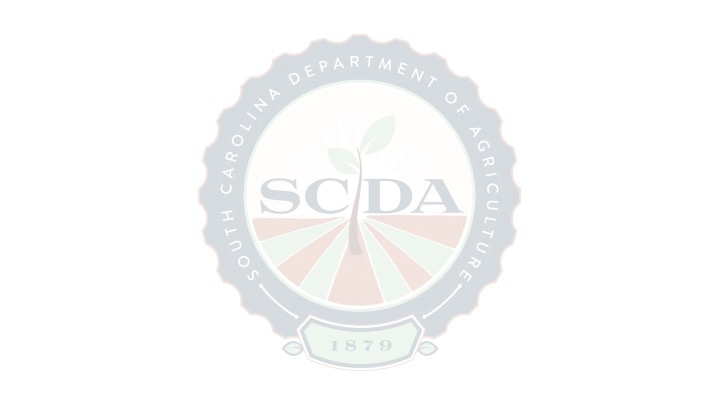 SCDA Vision
For the State’s economy to grow and prosper, providing everyone, producers and consumers, opportunities to enjoy the benefits of agriculture
[Speaker Notes: Legal Basis for Vision is laid out in SC Code 46-3-10]
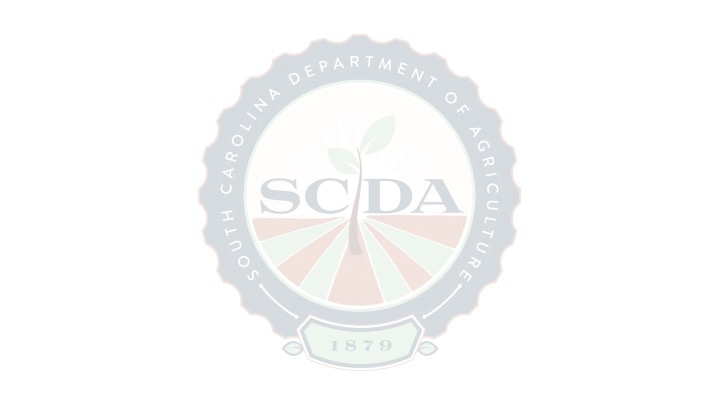 Key Partners
Economic Development
SC Department of Commerce
Agribusiness recruitment
Clemson University
Agribusiness education and research
University of South Carolina
economic impact research, including current export study
[Speaker Notes: Since our partnership with Commerce began, there have been 76 agricultural projects announced, with 5,134 planned jobs and $1.9 billion in capital investments.]
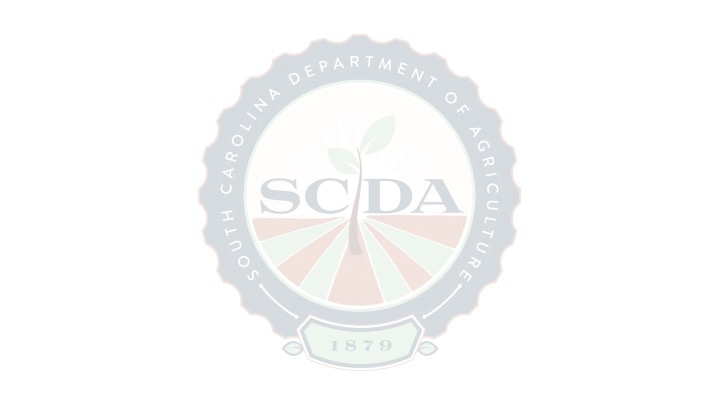 Key Partners
Agricultural Services
DHEC 
Farm to institution, increasing access to healthy foods, farmers market nutrition, WIC/SNAP
PRT & Governor’s Office
Chef Ambassador Program
 SC Department of Education
Farm to Institution
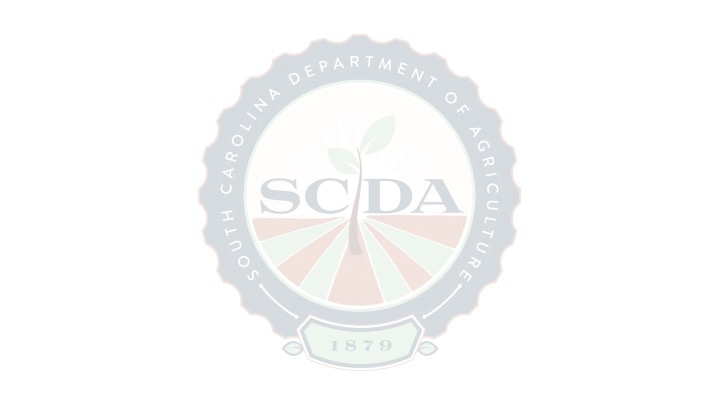 Key Partners
Agricultural Services
USDA Agricultural Marketing Service (AMS)
Market News 
Poultry and Egg grading
USDA Feed Grain Inspection Service (FGIS)
Grain grading and inspection
USDA Food Safety Inspection Service (FSIS)
Fruit and Vegetable grading and inspection
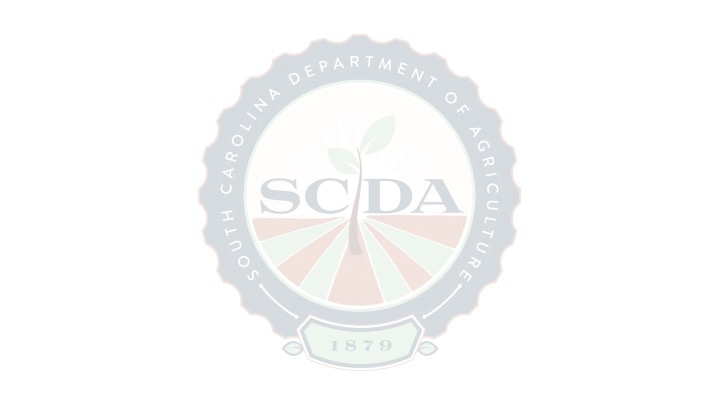 Key Partners
Consumer Protection
FDA
Food and Cosmetic Act – enhanced contract inspections by FDA commissioned state inspectors 
Food Safety and Modernization Act (FSMA) – Preventive Controls and Produce Safety outreach and regulatory
Manufactured Food Regulatory Program Standards (MFRPS) and Animal Feed Regulatory Program Standards (AFRPS) – FDA training and funding to implement federal food / feed laws and enhance laboratory capabilities
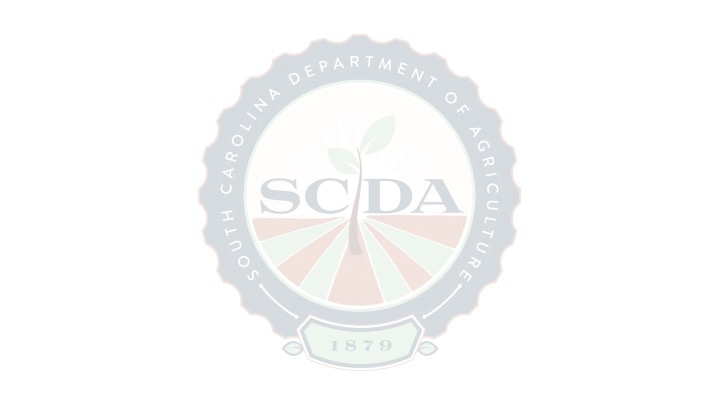 Key Partners
Consumer Protection
SC Aeronautics Commission
Aeronautics purchased specialized equipment and SCDA inspects Jet A and 100LL dispensers at all public airports in the state
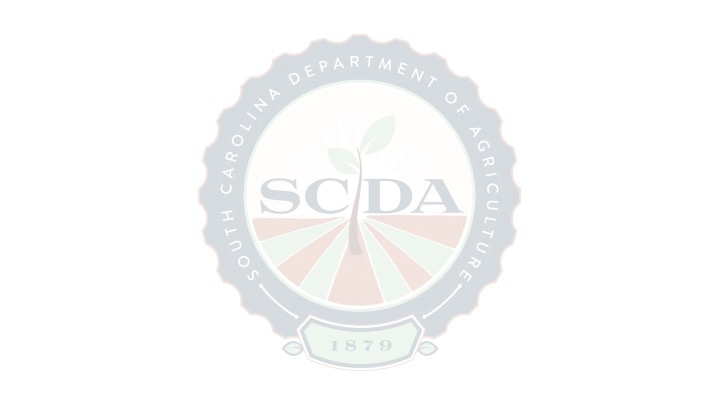 Key Partners
Consumer Protection
DHEC – MOUs to prevent redundancies
Food Protection – SCDA inspects manufacturing, wholesale, distribution; DHEC inspects retail
Dairy – streamlined regulation of all dairy products one agency (DHEC)
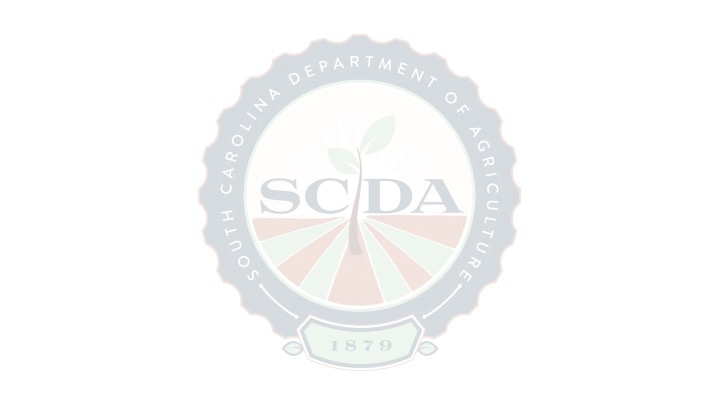 Key Partners
Consumer Protection
Clemson PSA
Food Safety Education and training, including FSMA and Good Agricultural Practices (GAP) to prevent conflict of interest
Pesticide Disposal Program
USDA 
AMS – Country of Origin Labeling (COOL) enforcement
Grain Inspection, Packers and Stockyards Administration (GIPSA) livestock scale standards
[Speaker Notes: Pesticide disposal program began again in early 2013 funded by Clemson and SCDA.]
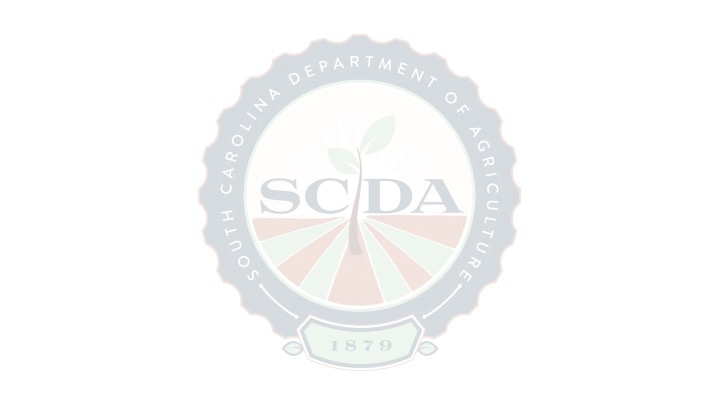 Key Partners
Agency Operations
DNR
Tennant at the State Farmers Market
Regional Licensing Office 
Division of Technology
Provides network and information security support
SCDA IT staff working with DTO to streamline products and services
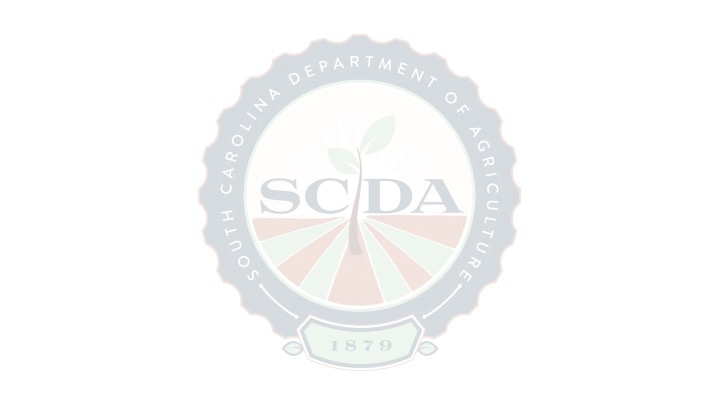 Key Partners
Agency Operations
State Treasurer’s Office 
Previously combined HR department
Lieutenant Governor’s Office	
Sourced 4,500 meals at Thanksgiving with Office on Aging
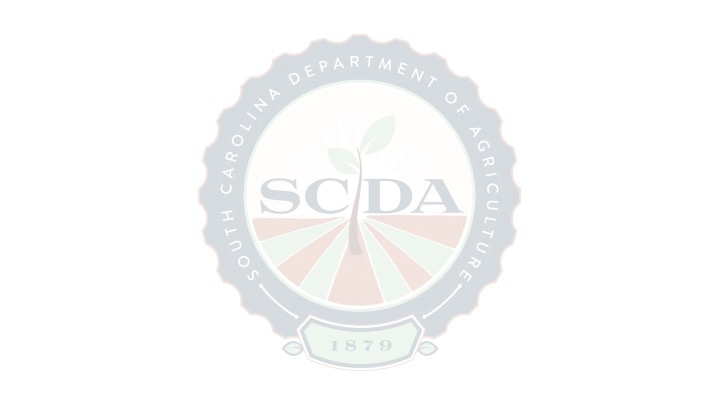 Public Comments